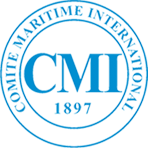 CMI IWG ON MASS
NAVIGATING LIABILITY IN A MASS WORLD


Tom Birch Reynardson, Chair of CMI IWG on MASS
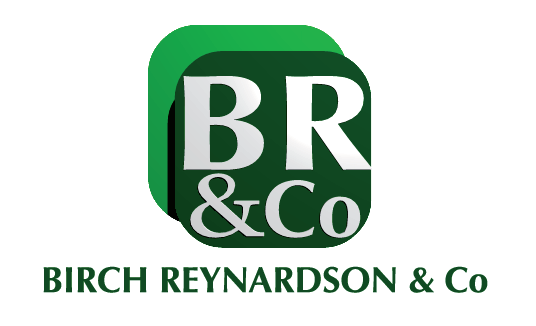 NAVIGATING LIABILITY IN A MASS WORLD
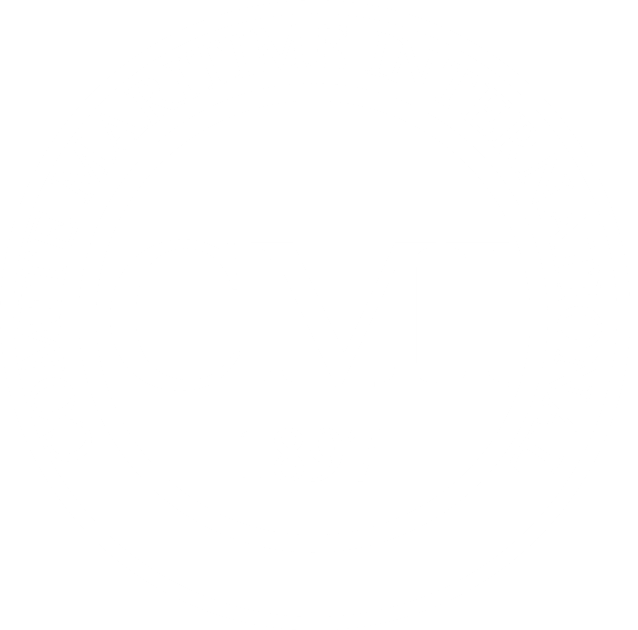 Outline
Introduction
Current Liability Regime
Vicarious Liability
Strict Liability
Introduction of new elements with new technology
What is the objective?
How best to achieve it?
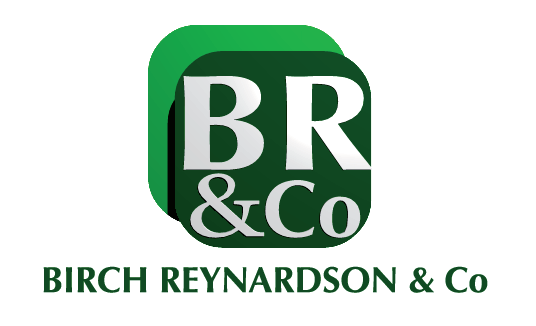 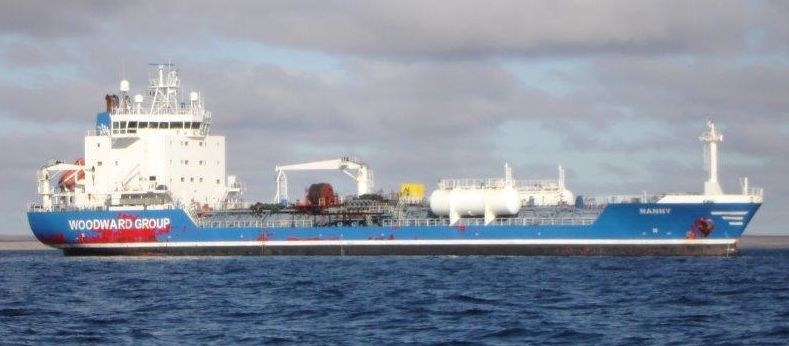 NAVIGATING LIABILITY IN A MASS WORLD
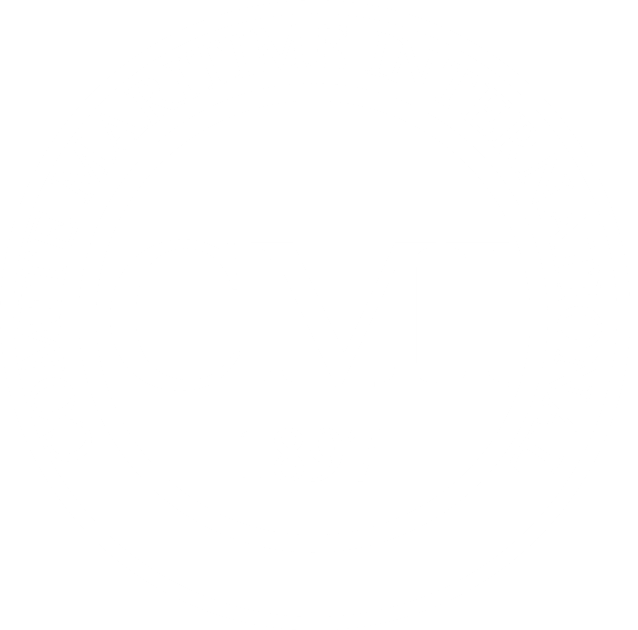 The Nanny 
Grounding in Chesterfield Narrows
25th October 2012
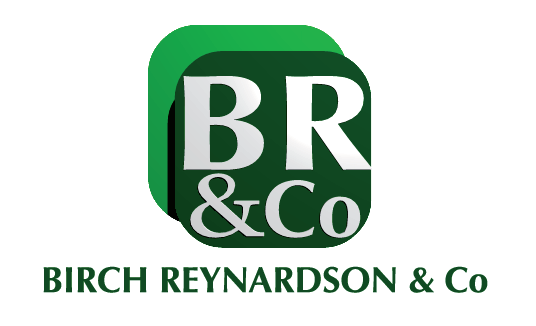 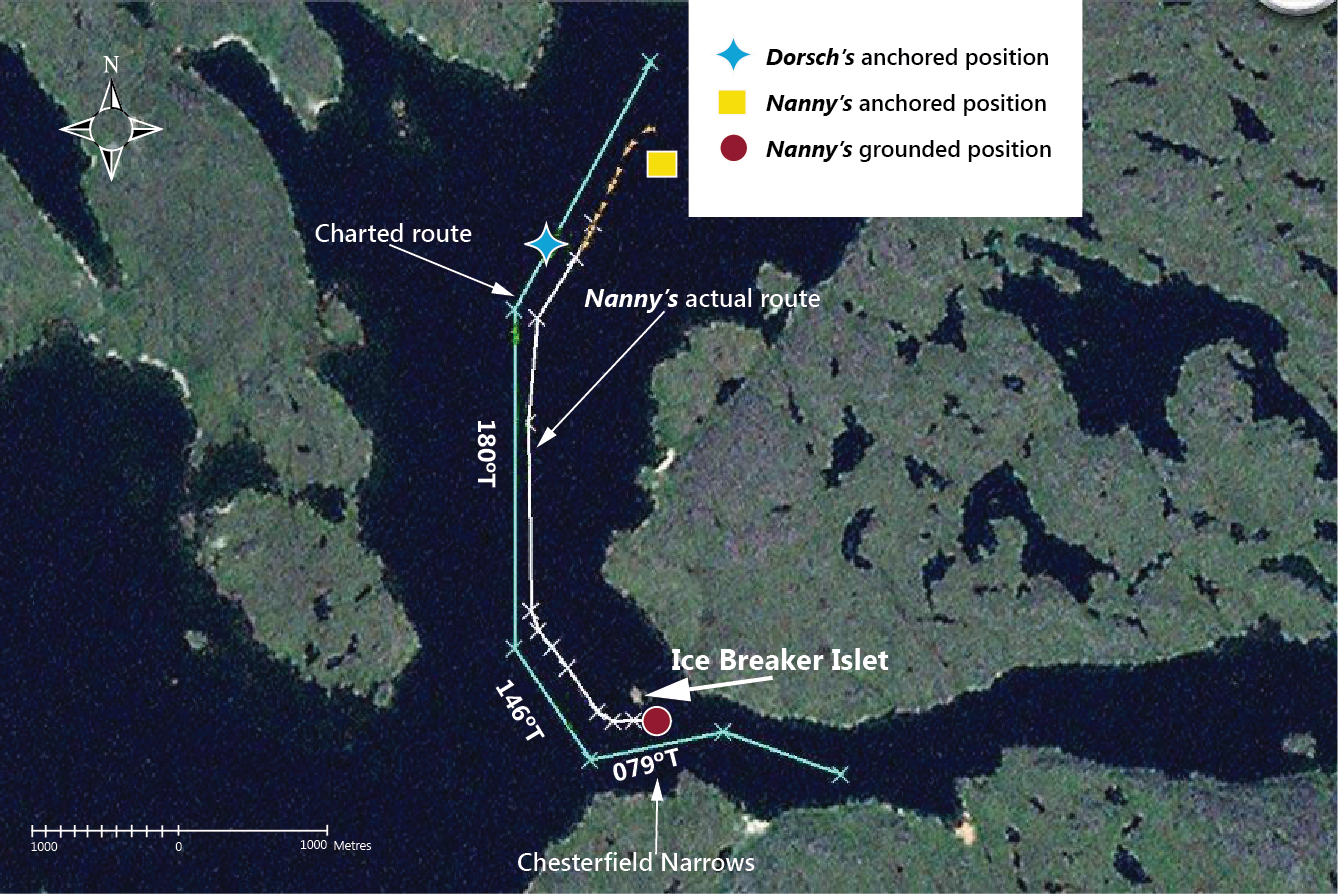 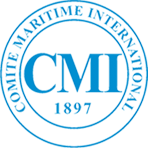 NAVIGATING LIABILITY IN A MASS WORLD
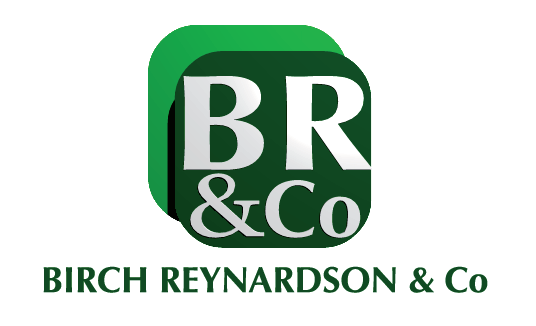 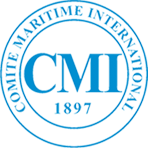 NAVIGATING LIABILITY IN A MASS WORLD
The Nanny was initially required to proceed off the charted course in order to pass the Dorsch. However, this deviation was not discussed by the master and the officer of the watch (OOW). Once clear of the Dorsch, the Nanny continued on a roughly parallel course that was off the charted route by distances of up to 0.12 nautical miles (nm). This deviation from the charted route continued even as the vessel turned into Chesterfield Narrows, an area marked by range beacons, that allows for little margin of error and requires the vessel to remain as close as possible to the course line.
The master focused his attention on manoeuvring the main engine controls and thrusters, rather than monitoring the navigation of the vessel.
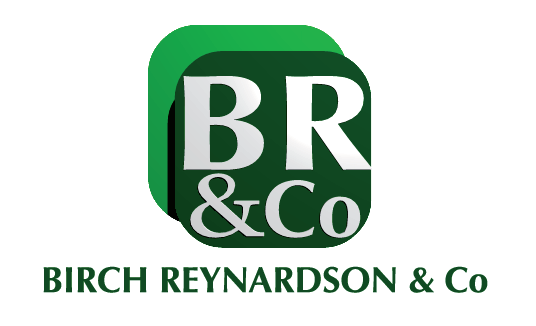 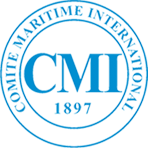 NAVIGATING LIABILITY IN A MASS WORLD
The radar was not cross-referenced by other means, nor was the navigational equipment set up to optimize the available information and facilitate the task of monitoring the vessel's position. The bridge team remained unaware that the vessel was well off the charted route. The searchlights were not used to visually confirm that the vessel was lined up with the range beacons. The bridge team's perception was that the vessel was being routinely navigated through the narrows, until it ran aground approximately 0.05 nm north of the charted route.
Canada Transportation Safety Board's investigation released 4 February 2014
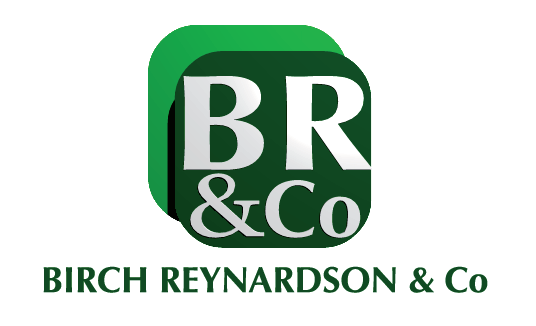 NAVIGATING LIABILITY IN A MASS WORLD
SUMMARY OF THE NANNY INCIDENT
Lack of communication between Master/Officer on watch and helmsman
Master focused on main engine controls, not on navigation
Radar not cross-referenced by other means
Navigational equipment not set up to facilitate monitoring  vessels position
Bridge team not aware that vessel was well of charted route
Search lights were not used to line up with the range beacons
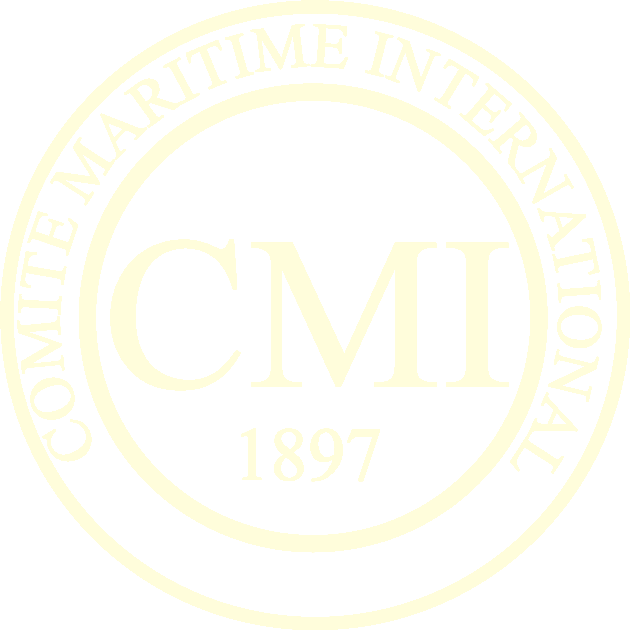 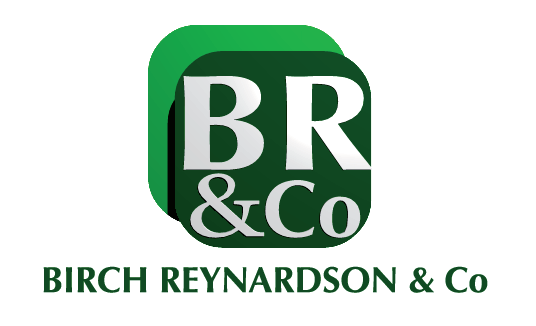 NAVIGATING LIABILITY IN A MASS WORLD
What happens in the Current Liability Regime?
Shipowner will be liable for equipment failures on board the ship
Shipowner will be vicariously liable for errors and negligence of his master and Crew
Shipowner will be strictly liable for any pollution damage
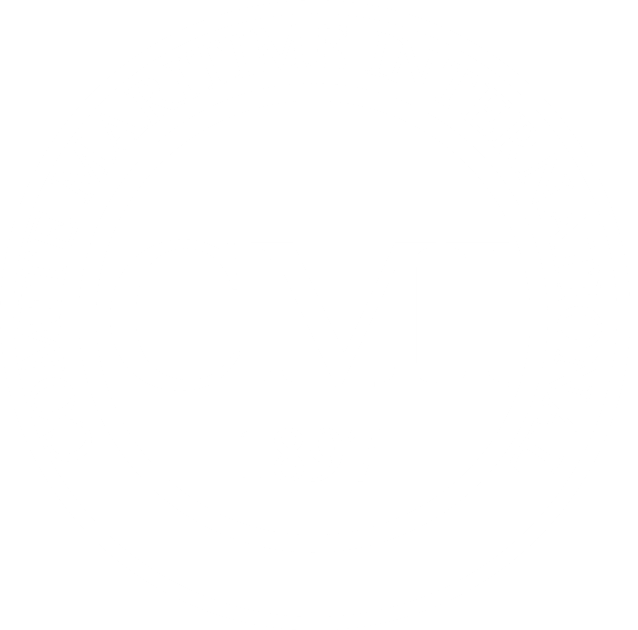 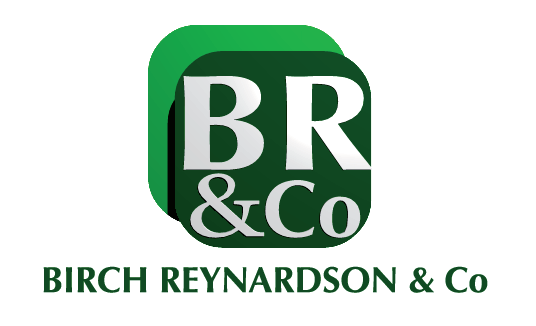 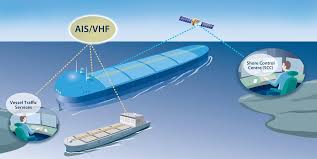 NAVIGATING LIABILITY IN A MASS WORLD
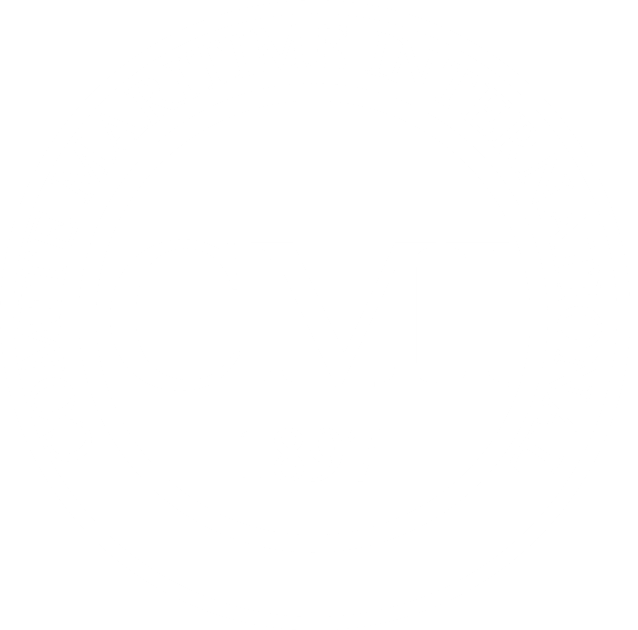 What if the “Nanny” is remotely controlled from shore?
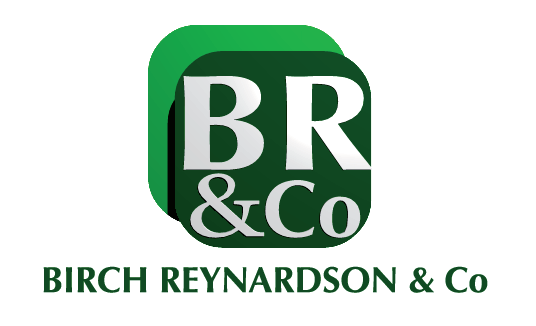 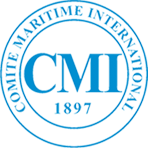 NAVIGATING LIABILITY IN A MASS WORLD
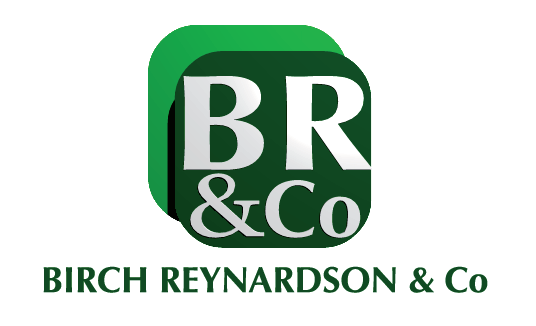 NAVIGATING LIABILITY IN A MASS WORLD
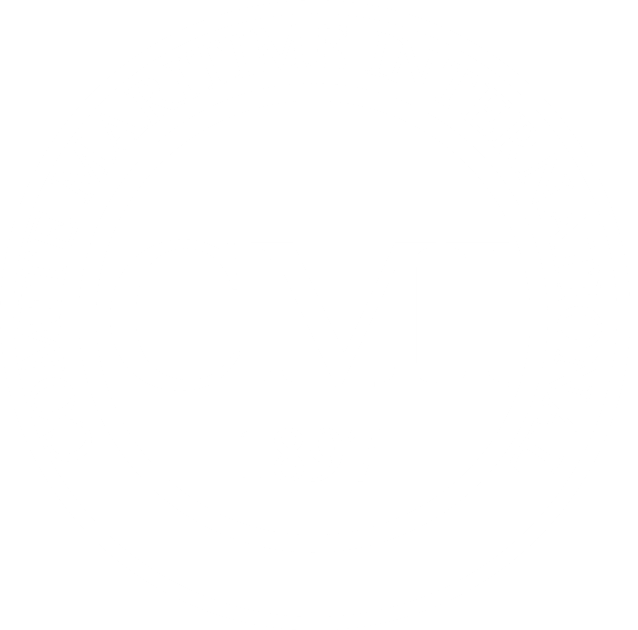 What if the “Nanny” is remotely controlled from shore?
Vicarious Liability
Does this extend beyond employees?
Independent contractors
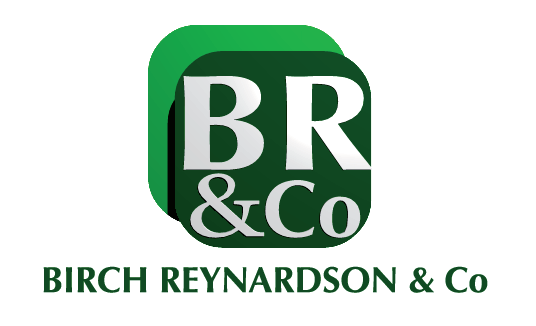 NAVIGATING LIABILITY IN A MASS WORLD
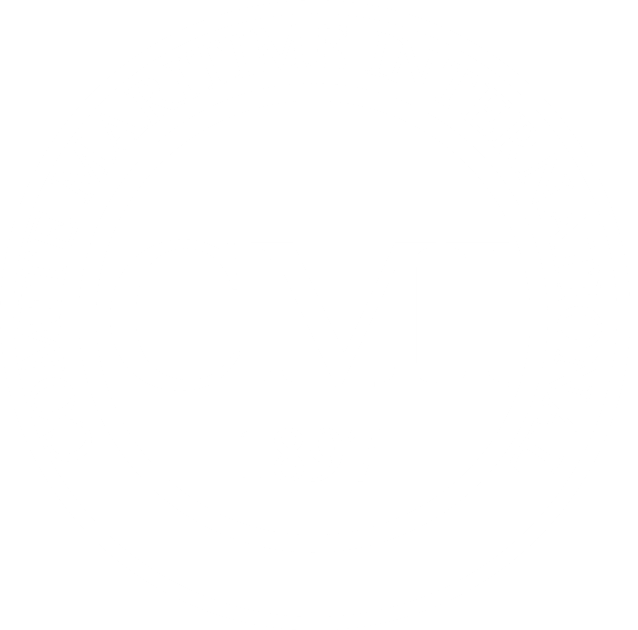 What if the “Nanny” is fully autonomous?
This might cut out “human error” in the Nanny grounding
But ……..
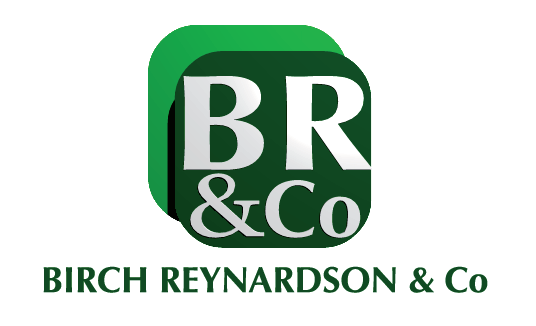 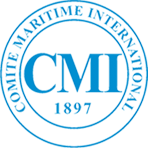 NAVIGATING LIABILITY IN A MASS WORLD
MISDIRECTED ARTIFICIAL INTELLIGENCE
SATELLITE DISRUPTION
What if the “Nanny” is fully autonomous?
PROGRAMMING ERRORS
POWER GRID OUTAGE
POORLY DESIGNED ALGORITHMS
EXTREME SPACE WEATHER
SOFTWARE BUGS
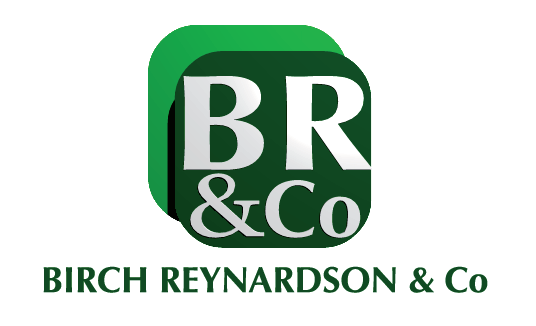 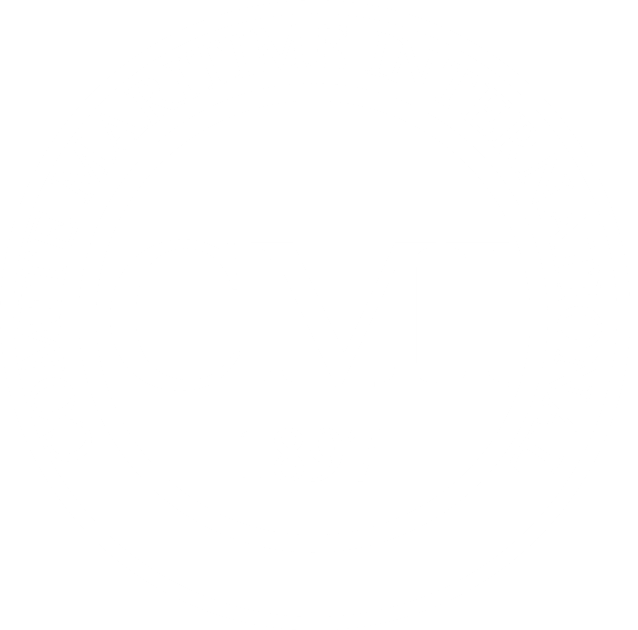 NAVIGATING LIABILITY IN A MASS WORLD
Liability Regime for fully Autonomous Shipping
Is a strict liability regime the most effective to protect third parties?
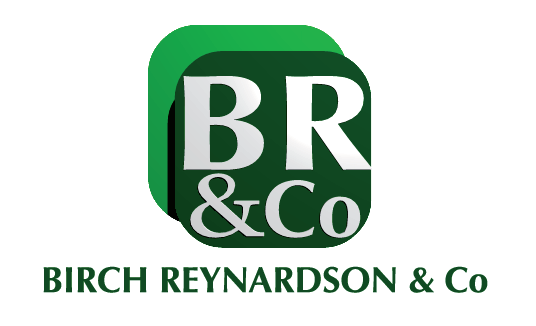 NAVIGATING LIABILITY IN A MASS WORLD
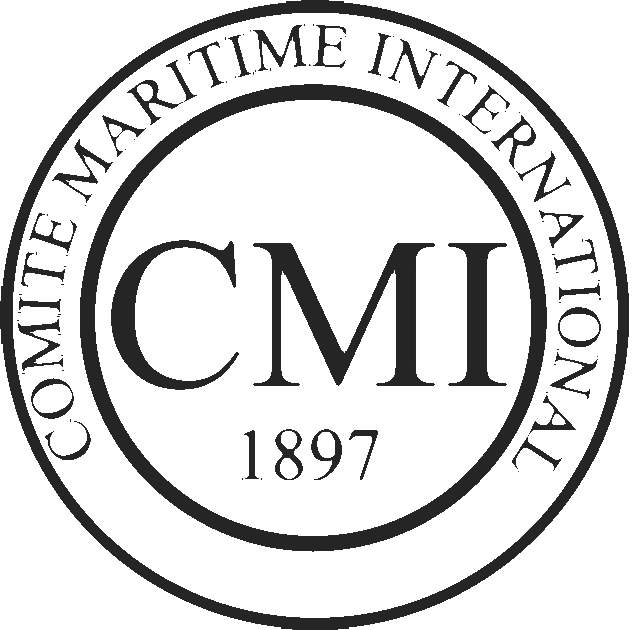 Why a strict liability Regime?
Ship has Marshall Island Flag
Built in China
Navigation system manufactured in Japan
Navigation system maintained in Boston
Cyber updates provided out of Bangalore
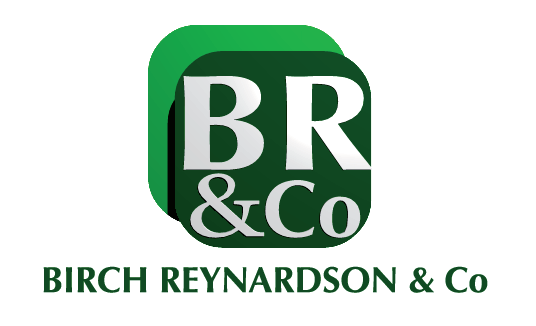 NAVIGATING LIABILITY IN A MASS WORLD
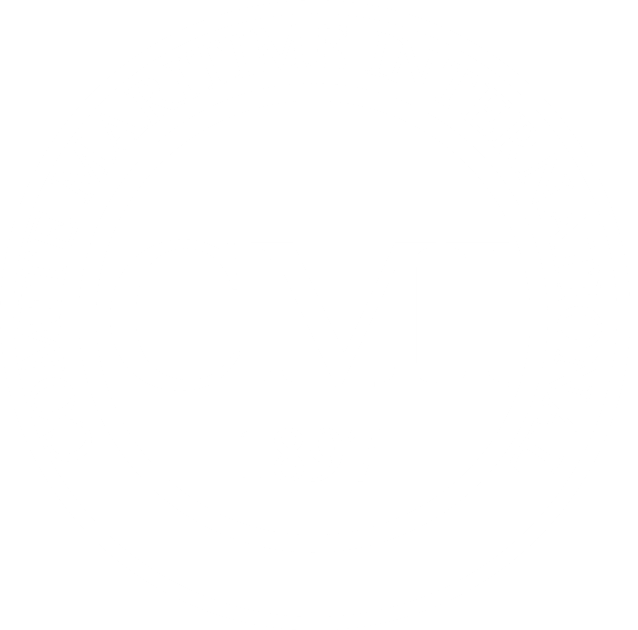 Why a strict liability Regime?
Truly intelligent machines will learn to adapt instructions they receive to circumstances not forecast at the time of their creation.
Allocating “fault” in these circumstances will be difficult
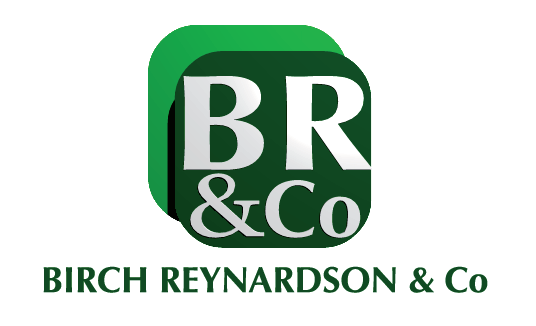 NAVIGATING LIABILITY IN A MASS WORLD
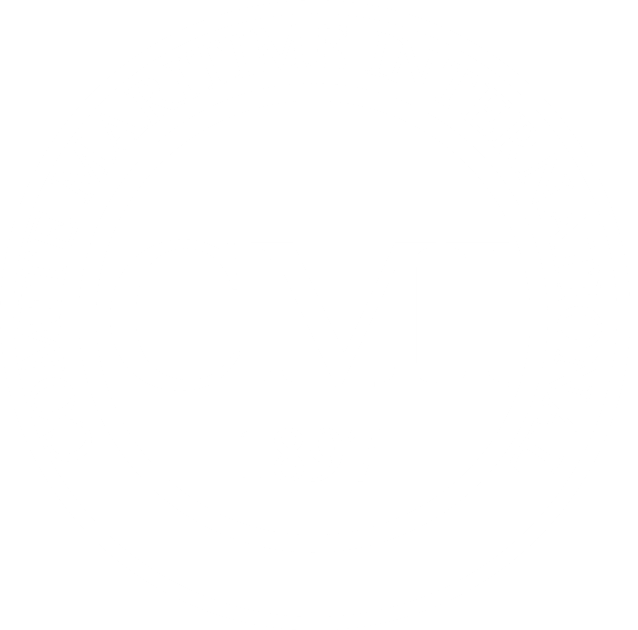 Why a strict liability Regime?
Algorithms will reflect ethical standards of the designer
Should the autonomous ship intentionally collide with another ship or sail aground and cause massive pollution?
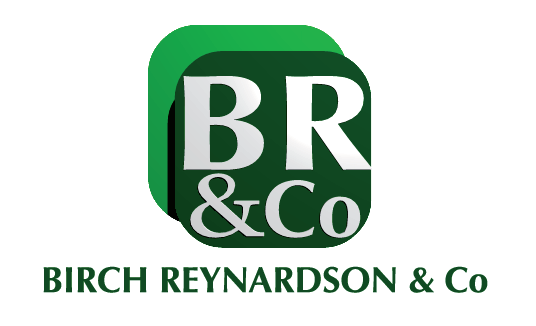 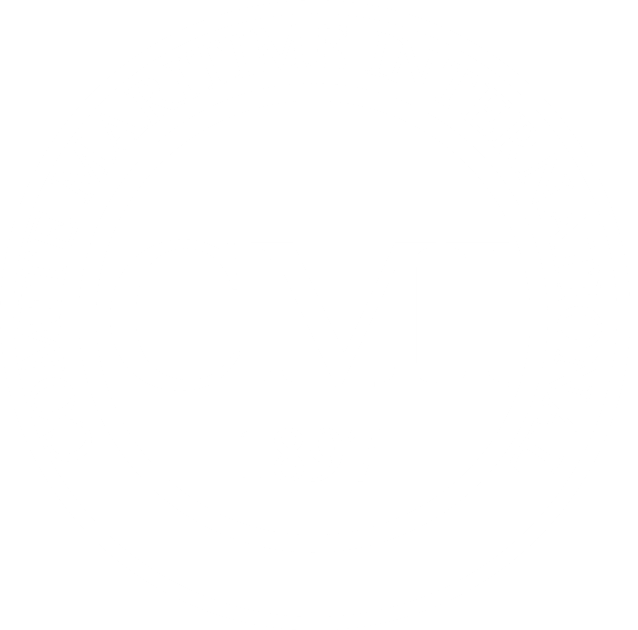 Why a strict liability Regime?
The public might be uneasy about handing over responsibility to a machine. 
Perhaps easier to make a strict liability regime which provides straightforward claim
NAVIGATING LIABILITY IN A MASS WORLD
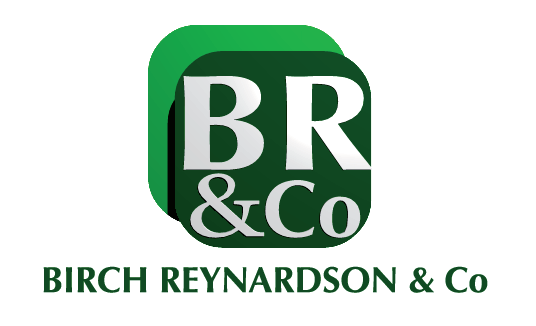 NAVIGATING LIABILITY IN A MASS WORLD
Who will be strictly liable?
The obvious candidate is the shipowner
Very complex prospect of suing programmers, software upgraders etc
Jurisdictional issues
Current liability insurance framework in operation (P & I Clubs)
This has been adopted in the maritime field e.g. CLC Convention
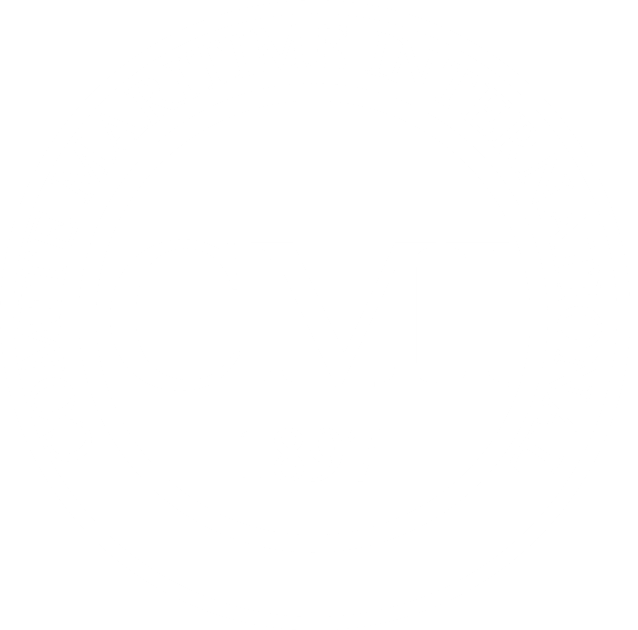 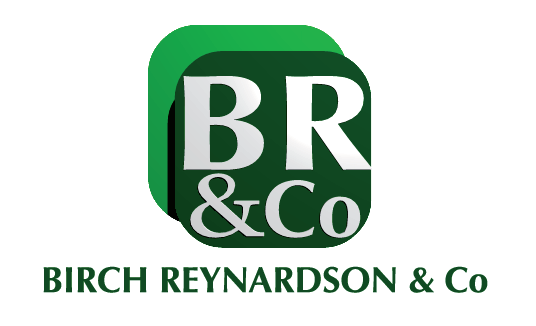 Strict Liability ~ the consequences
Recourse action will be available to shipowner against manufacturer
Chip manufacturer will not have benefit of limitation
There is a risk that the 3rd party will sue the chip manufacturer direct if it is not able to limit*
Action against chip manufacturer will be entirely fault based
*Limitation for third party contractors is questionable
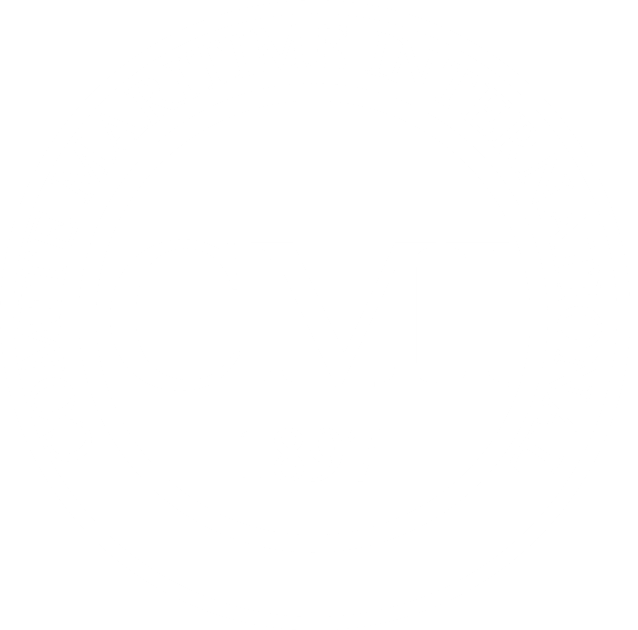 NAVIGATING LIABILITY IN A MASS WORLD
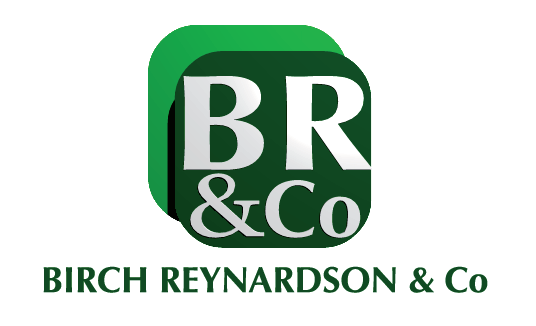